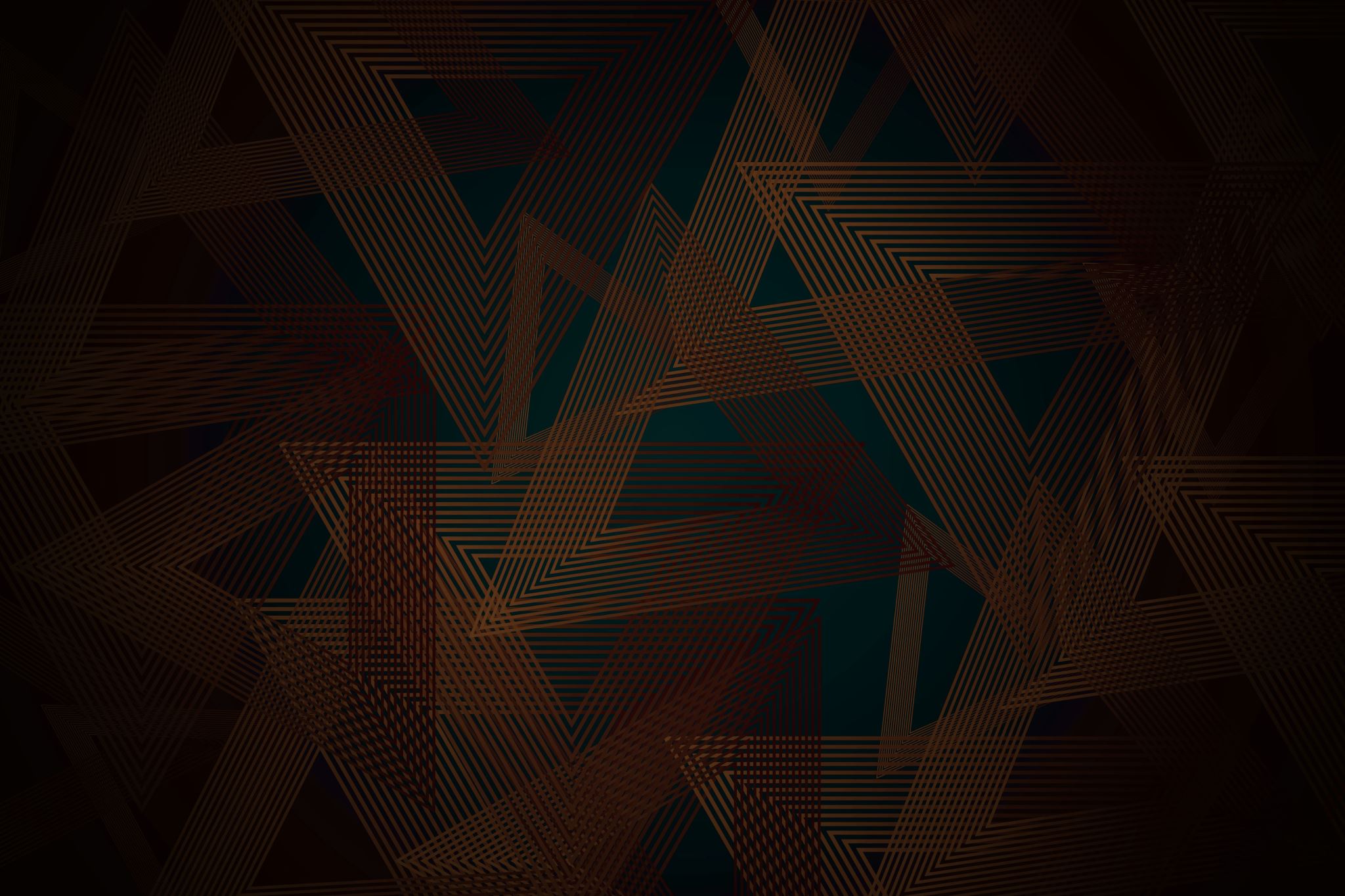 Black Death Group Vocab Breakdown
Economics, Medical, Political, Religious, Social/ Cultural
Economics Group
Define Economics:  
A social science is concerned chiefly with the description and analysis of the production, distribution, and consumption of goods and services. 
Things to look for : 
Feudalism decline 
Different forms of labor. 
Currency change
Medical Group
Define Medical: 
Of, relating to, or concerned with physicians or the practice of medicine. Requiring or devoted to medical treatment. 
Things to look for : 
Treatments  
Trust in Doctors/ Medicine 
Potential Cures
Political Group
Define Political:  
Of or relating to government, a government, or the conduct of government.
 Of, relating to, or concerned with the making as distinguished from the administration of governmental policy.
Things to look for: 
1. How did elites handle vast change?
Religious Group
Define Religious:  
Of, relating to, or devoted to religious beliefs or observances. 
Things to look for: 
1. How do religious leaders handle the situation?
2. Does anyone revolt against the church or God 
3. Perspective on God
Social Group
Define Social:
Relating to human society, the interaction of the individual and the group, or the welfare of human beings as members of society. 
Things to look for : 
Disruption of feudal system patterns,
Rise in racism 
Decrease in building families 
Jobs Lost